STEAM is Elementary
April 21, 2014
Welcome / Review
What are the important factors for Project-based Learning Experiences?
S - Student Choice
A - Authenticity
G - Global Significance
E - Exhibition

(Asia Society)
https://www.teachingchannel.org/videos/pbl-sage-framework-asis
Marvel Wants You!
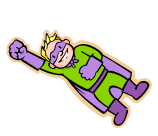 Your team has been chosen to create new superheroes for a series based on weather events and vocabulary.  Each week you will learn about a weather event/vocabulary term and design a superhero for each with powers he/she would have being that weather event. You will also need to identify what tools the superheroes need to measure this power; your superhero’s allies and enemies; and his/her weaknesses.
As a fifth- grade class, we will select from the designs and detailed descriptions each team creates, and send them to Marvel with a formal letter requesting a new educational series for kids.
Jet Stream - SMARTmarks
S - schema (What do you think you know about the jet stream?)
M - misconceptions/ misinformation 
(standard itself led to a misconception)
A - art/visual representation http://marvel.com/games/play/31/create_your_own_superhero 
R - reflection/revision
T - testing framework/examples
Common Core & Essential Standards
5.E.1.1 Students know that weather can change from day to day, and that many factors are measured to describe and predict weather conditions. (EG: wind speed and direction, precipitation, temperature and air pressure). Students know that in different latitudes and hemispheres there are different (and sometimes opposite) seasonal weather patterns. 

5.E.1.2 Students know that one can collect and compare weather data in order to predict the likelihood of a particular weather condition occurring. Students know how to read basic weather instruments: thermometer, barometer, anemometer, wind vane, and rain gauge. Students also can identify atmospheric conditions (presence and type of clouds [stratus, cirrus, cumulous], fronts) that are associated with predictable weather patterns. Students can make basic weather predictions using these skills. 
 
5.E.1.3 Students know that local weather conditions are influenced by global factors such as air and water currents. The jet stream is an air current in the upper atmosphere, located over North America that has a powerful influence on the weather conditions there. The jet stream flows from the west to the east and changes location depending on global conditions. The Gulf stream is a warm water surface current in the Atlantic ocean that moves from south of Florida up the eastern seaboard and then across the Atlantic. The Gulf stream moderates weather along the eastern seaboard, warming the air and land there during the cooler months. In the Pacific, there is an oscillation of water temperatures known as El Nino/La Nina. This oscillation impacts the climate of North and South America for long periods of time. form over warm ocean water and are caused by global weather patterns.
Resources for developing BK:
What is the jet stream and how does it work?
https://www.youtube.com/watch?v=huweohIh_Bw 

Weather Wiz Kids weather:

http://www.weatherwizkids.com/weather-wind.htm

What is a Jet Stream?
http://wonderopolis.org/wonder/what-is-a-jet-stream/

Hands-on: styrofoam ball with drawing of continents; blue and red ribbon; pins

US map; red and blue crayons; temperatures across US for a day; red ribbon; tape
PBL Examples:
Let’s Go Fly a Kite (2nd)
Fairytale Rollercoaster (3rd)
Underground Railroad Quilt Codes (4th)
How the Frog Got Its Hop (5th)
Assessing PBLs
Formative - rubric; exit tickets
Summative - rubric
Create a PBL
What standard(s) do you need to teach?
What real-world problem or situation can you use to capture students’ interest?
What real-world scientist/career can be attributed - ecologist? engineer?
Introduce problem; get feedback from students
Teacher-student create rubric (what are your must-haves; what would your students add?)
Questions and Next Steps